PPT  PRESENTATION
PAPOZIPと一緒にpptを作る楽しさを感じてください
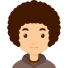 経営 20123457 炫錫
PAPOZIPと一緒にpptを作る楽しさを感じてください
PPT  PRESENTATION
CONTENTS A
CONTENTS B
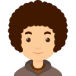 CONTENTS 
PowerPoint is a computer program created by Microsoft Office
CONTENTS 
PAPOZIPと一緒にpptを作る楽しさを感じてください
PAPOZIPと一緒にpptを作る楽しさを感じてください
PPT  PRESENTATION
詳しい内容を書いてみよう
PAPOZIPと一緒にpptを作る楽しさを感じてください
15%
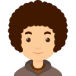 CONTENTS
詳しい内容を書いてみよう
PAPOZIPと一緒にpptを作る楽しさを感じてください
15%
CONTENTS
詳しい内容を書いてみよう
PAPOZIPと一緒にpptを作る楽しさを感じてください
15%
CONTENTS
PAPOZIPと一緒にpptを作る楽しさを感じてください
PPT  PRESENTATION
1位
CONTENTS
43%
PAPOZIPと一緒にpptを作る楽しさを感じてください
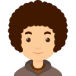 CONTENTS
43%
PAPOZIPと一緒にpptを作る楽しさを感じてください
1位
デザイン 色情報
R 254
G 93
B 47
R 255
G 206
B 193
2013年バージョン以上のユーザーは、スポイト機能を利用すると便利です。
2010以下のバージョンのユーザーRGBカラー値を入力